CONTEND
“make it personal”
Dear friends,  although I was very eager to write to you about the salvation we share, I felt compelled to write and urge you to contend for the faith that was once for all entrusted to God’s holy people.
Jude 3
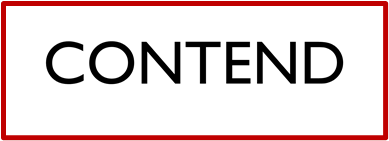 People tend to keep things distant and unfeeling: Traditions, systems, and ideas
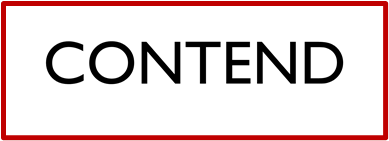 Jesus had a way of making everything upclose, intimate, and personal
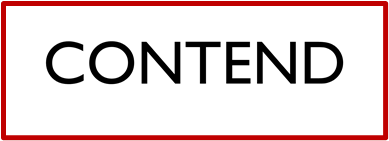 Anyone whose name was not found written in the book of life was thrown into the lake of fire.
Revelation 20:15
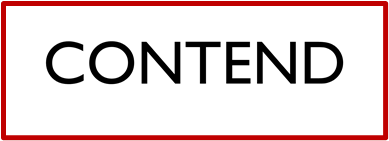 I have given you authority to trample on snakes and scorpions and to overcome all the power of the enemy; nothing will harm you. However, do not rejoice that the spirits submit to you, but rejoice that your names are written in heaven.
Luke 10:19-20
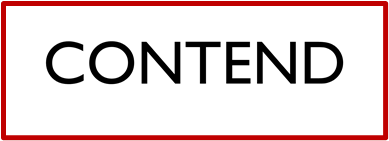 Whoever has ears, let them hear what the Spirit says to the churches. To the one who is victorious, I will give the right to eat from the tree of life, which is in the paradise of God.
Revelation 2:7
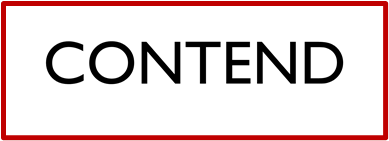 (ephesus) Eat from tree of life
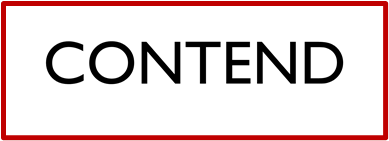 The ephesians enjoyed the greatest access to the knowledge of good but tended to fight for truth and neglect knowing god (agape).  the answer is the tree of life!
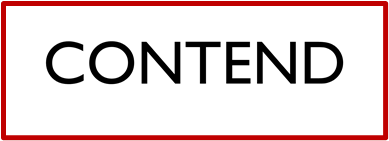 (ephesus) Eat from tree of life
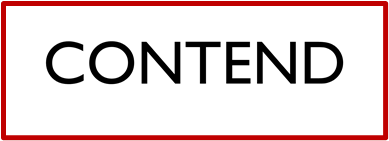 Whoever has ears, let them hear what the Spirit says to the churches. The one who is victorious will not be hurt at all by the second death.
Revelation 2:11
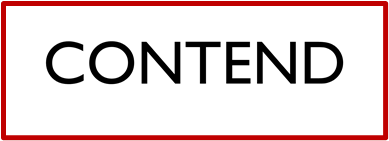 (ephesus) Eat from tree of life
(Smyrna) not hurt by second death
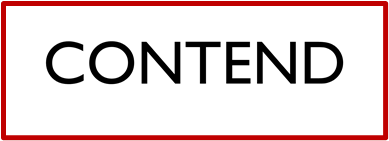 Smyrna’s name derived from the word “myrrh” which was linked to death.  Suffering and death was identified with the believers from this town.
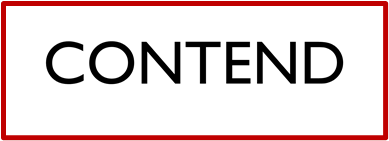 (ephesus) Eat from tree of life
(Smyrna) not hurt by second death
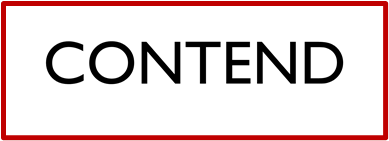 Whoever has ears, let them hear what the Spirit says to the churches. To the one who is victorious, I will give some of the hidden manna. I will also give that person a white stone with a new name written on it, known only to the one who receives it.
Revelation 2:17
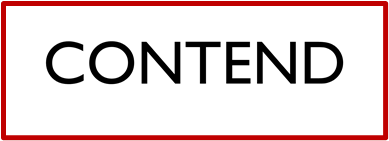 (ephesus) Eat from tree of life
(Smyrna) not hurt by second death
(PERGAMUM) manna / white stone
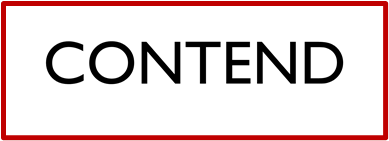 Pergamum was the pagan university town with a large library.  mystery Babylon religion intersected with rome here.  Athena, Ascelpis, and zeus were worshipped here and occultic meanings were featured here – hidden manna & a white stone are ideas contrasting with occultic ideas.
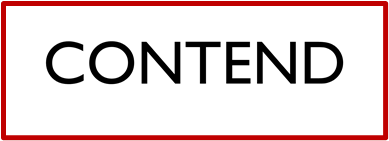 (ephesus) Eat from tree of life
(Smyrna) not hurt by second death
(PERGAMUM) manna / white stone
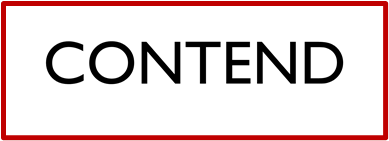 To the one who is victorious and does my will to the end, I will give authority over the nations—that one ‘will rule them with an iron scepter and will dash them to pieces like pottery’—just as I have received authority from my Father. I will also give that one the morning star. Whoever has ears, let them hear what the Spirit says to the churches.
Revelation 2:26,27
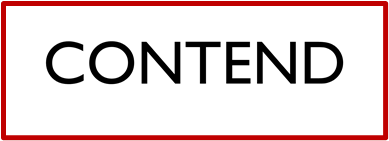 (ephesus) Eat from tree of life
(Smyrna) not hurt by second death
(PERGAMUM) manna / white stone
(THYATIRA) authority over nations
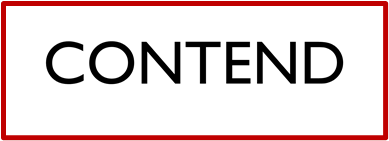 thyatira was the smallest town and known for trade in a particular purple-dyed garment, metals, and pottery.  The church was tolerant to the point of surrendering significant doctrine.  Ephesus was truth and no love – these folks were no truth and the wrong kind of love.
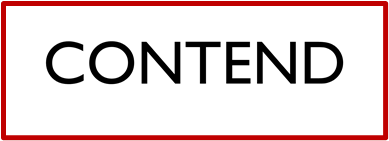 (ephesus) Eat from tree of life
(Smyrna) not hurt by second death
(PERGAMUM) manna / white stone
(THYATIRA) authority over nations
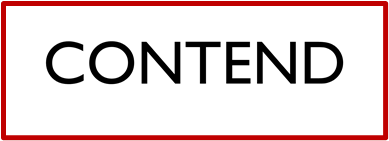 The one who is victorious will, like them, be dressed in white. I will never blot out the name of that person from the book of life, but will acknowledge that name before my Father and his angels. Whoever has ears, let them hear what the Spirit says to the churches.
Revelation 3:5,6
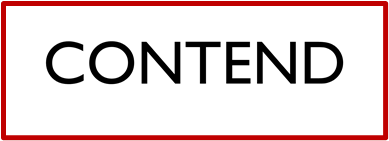 5.	(sardis) wear white / name renown
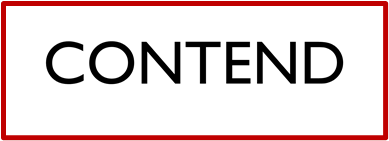 sardis was along a trade route and known for textiles, dyed fabrics, and jewelry.  Putting on the ritz and the façade of right-standing with god marked this church.
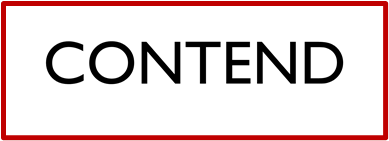 White clothing contrasts with dyed clothing.  Not blotted out but instead written in the book of life.  Some were living dangerously!
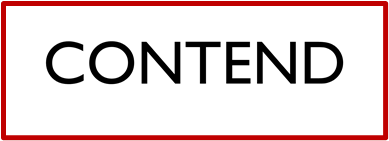 The one who is victorious I will make a pillar in the temple of my God. Never again will they leave it. I will write on them the name of my God and the name of the city of my God, the new Jerusalem, which is coming down out of heaven from my God; and I will also write on them my new name. Whoever has ears, let them hear what the Spirit says to the churches.
Revelation 3:12,13
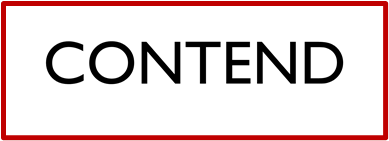 (sardis) wear white / name renown
(PHILLY)  pillar of temple / new naME
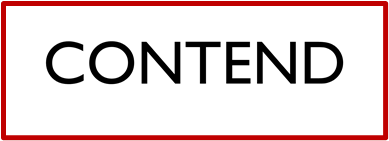 philly was known for agriculture and frequent earthquakes.  The church there was familiar with shaking and knowing what was important – they are not rebuked.
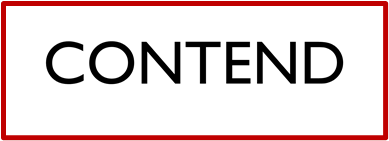 To the one who is victorious, I will give the right to sit with me on my throne, just as I was victorious and sat down with my Father on his throne. Whoever has ears, let them hear what the Spirit says to the churches.”
Revelation 3:21
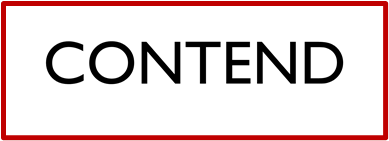 (sardis) wear white / name renown
(PHILLY)  pillar of temple / new name
(Laodicea) sit in my throne
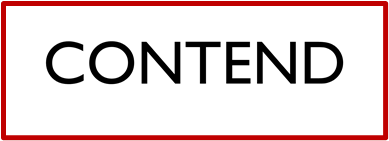 Laodicea was famous for wool production and black wool garments, eye salve at an opthamology school, and water that was piped in leaving it “lukewarm”.  They were very wealthy even able to completely rebuild after a devastating earthquake
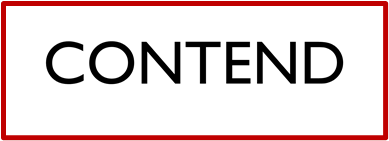 (ephesus) Eat from tree of life
(Smyrna) not hurt by second death
(PERGAMUM) manna / white stone
(THYATIRA) authority over nations
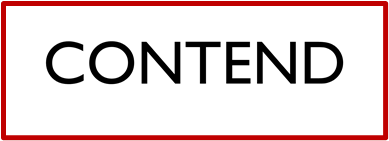 (sardis) wear white / name renown
(PHILLY)  pillar of temple / new name
(Laodicea) sit in my throne
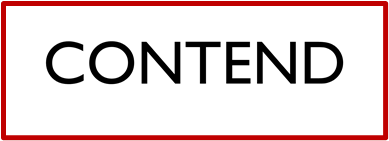 CONCLUSION:

Jesus is focused upon making this personal for us.  What is going to catch our ear?  What will capture our attention?
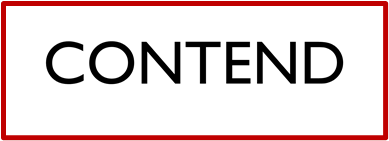 CONCLUSION:

He contended before god for us and all that remains is that we contend before god and man for him – and make it personal!
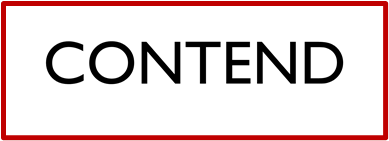